Безопасный Интернет
Персональные данные и личная информация в Интернете
Персональные данные охраняет Федеральный закон № 152 – ФЗ «О персональных данных»
Персональные данные – твои личные данные, прежде чем публиковать их и (или) передавать третьим лицам, подумай, стоит  ли?
Кому и зачем нужна твоя персональная информация?
80% преступников берут информацию в соц. сетях
Личная информация используется для совершения таких преступлений, как шантаж, вымогательство, оскорбление
Личная информация используется для кражи паролей
Личная информация используется в рекламных целях, чтобы продать Вам какую-то вещь
ВНИМАНИЕ! ЛИЧНЫЕ ДАННЫЕ!
Подумай, 
прежде чем указать:
Мобильный телефон
Возраст
Адрес
Последние покупки
Электронную почту
Другие важные данные
47 миллионов
пользователей заходят на сайт «ВКонтакте» каждый день. Они могут увидеть информацию о тебе
Проверь и настрой приватность!!!
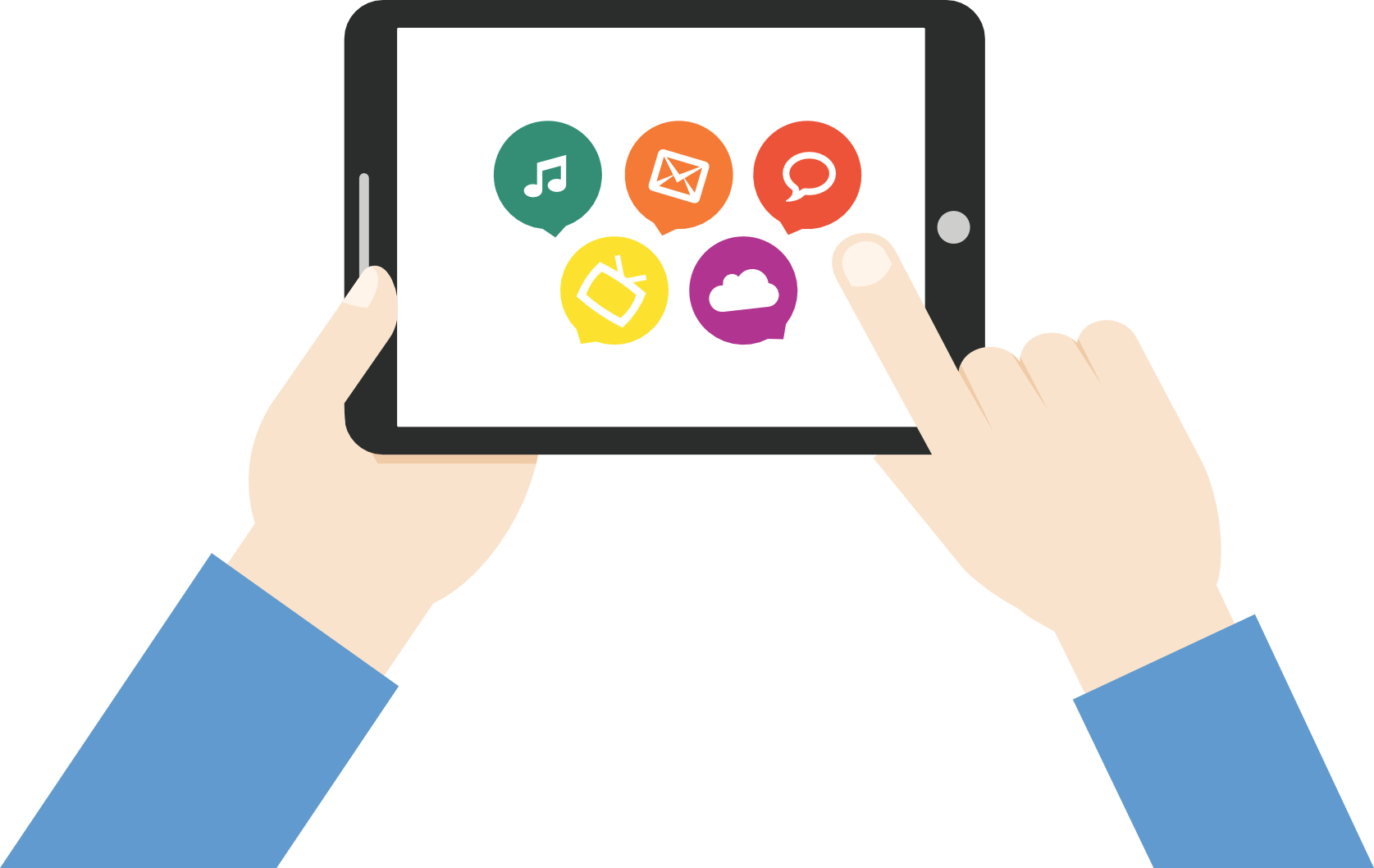 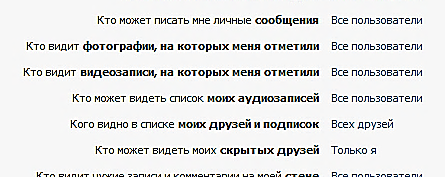 При регистрации в социальных сетях рекомендуется использовать только Имя или Псевдоним (ник)!
Не публикуй информацию о своём местонахождении и (или) материальных ценностях!
ТВОЙ «ПОРТРЕТ»
Фотографии, которые ты выложил вчера, смогут увидеть послезавтра и позже
Следи за тем, что выкладываешь на общий обзор!
Фотографии
Комментарии
Личные контакты
Семья и родственники
Отдых
Все, что попало в интернет, остается там навсегда!!!
МОБИЛЬНЫЙ ИНТЕРНЕТ
В мобильном телефоне много важной информации!
Твои контакты;
Личные фотографии/видеозаписи;
Данные доступа к электронной почте и иным аккаунтам в сети;
Данные о банковских картах и платежах.
Следи за своим мобильным телефоном или планшетом! Установи пароль на включение мобильного телефона! Отключи функцию автоподключения к открытым Wi-Fi сетям, используй только защищенные Wi-Fi сети, используй  только проверенные мобильные сервисы.
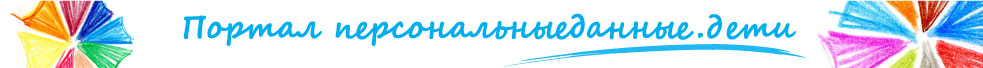 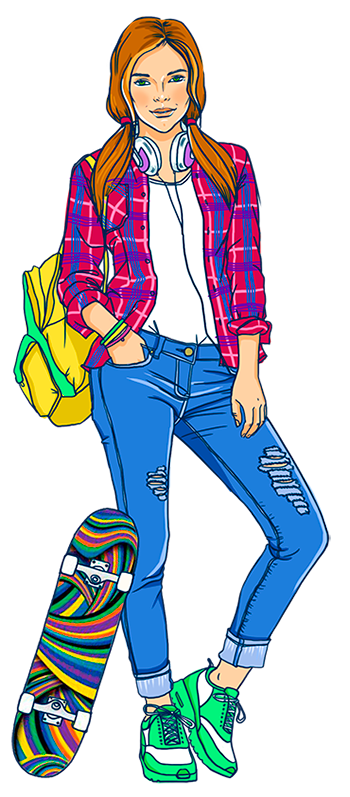 Здесь Вы сможете узнать:
Что такое биометрические персональные данные?
Что такое кодовые данные?
Что такое специальные персональные данные?
Что такое кибербуллинг?
Также там можно пройти тест «Что ты знаешь о своих персональных данных».
Спасибо за внимание!!!